XRG Simulation GmbH
Gegründet 2005
Spezialist für energietechnische Systemsimulation und Simulationsprodukte

Ausgewählte Referenzen
Automobil: Volkswagen, Audi, Daimler, BMW
Luftfahrt: Airbus Operations GmbH
Kraftwerk: Eon, Vattenfall
Gebäudetechnik: Mitsubishi Electric
STANDORTE
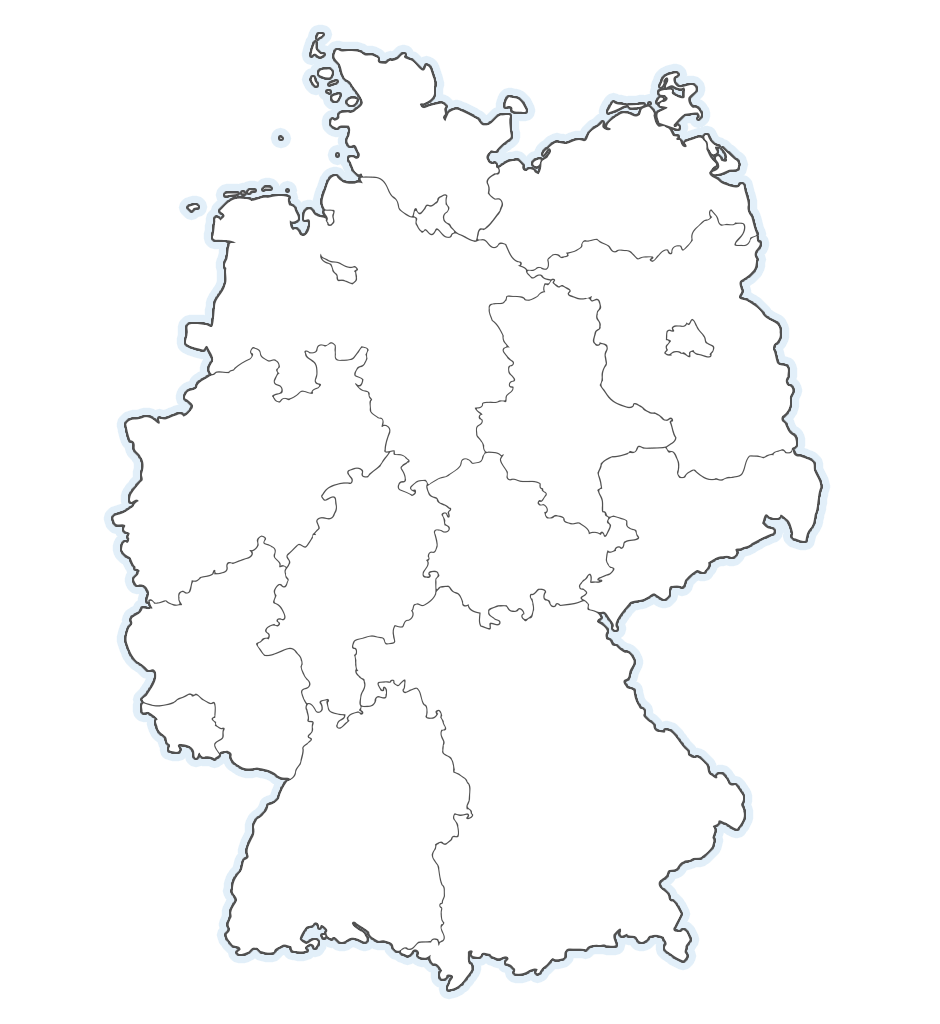 Hamburg (Zentrale)
Bremen
Böblingen(Stuttgart)
Ingolstadt
München (LTX)
06.06.2018
XRG Unternehmenspräsentation
1
Unternehmensprofil
PROFIL
LEISTUNGEN
PRODUKTE
XRG steht für Exergie.  Das Unternehmen wurde 2005 gegründet  und hat sich von Beginn an auf die Simulation energietechnischer Systeme fokussiert.  Seitdem haben wir für einige der fortschrittlichsten Firmen und Institutionen aus Ihren Bereichen gearbeitet, weil wir die Begeisterung für die Produkte unserer Kunden teilen. Wir möchten nicht nur hochwertige Simulationsergebnisse liefern, sondern Ideen entwickeln, die zukünftige Produkte verbessern. XRG ist exzellent in:
Simulationsdienstleistungen
Softwareprodukte
Forschung und Entwicklung
06.06.2018
XRG Unternehmenspräsentation
2
Dienstleistungen
PROFIL
LEISTUNGEN
PRODUKTE
Unsere hochqualifizierten Ingenieure, Physiker und IT-Spezialisten  stellen sich unvoreingenommen neuen Herausforderungen. Wir bieten damit unseren Kunden  aus den Branchen Automobilbau, Flugzeugbau, Kraftwerk, Gebäude- und Verfahrenstechnik folgende hochwertige Leistungen aus einer Hand:
Modellierung und Programmierung
Simulation, Be- und Auswertung
Forschungsvorhaben im Unterauftrag  
Applikationsentwicklung
Schulung
06.06.2018
XRG Unternehmenspräsentation
3
Automobil
> Modellierung und Simulation von Klima- und Wärmepumpen-systemen und Kühlkreisläufen sowie deren Komponenten.
> Effizienz- und Komfortunter-suchungen von konventionellen und zukünftigen Klima- und Heizsystemen unter Berück-sichtigung der Fahrzeugkabine.

> Dymola/Modelica, AirConditioningTM, TIL, Flowmaster, Kuli, HumanComfortTM
FAHRZEUGKABINE
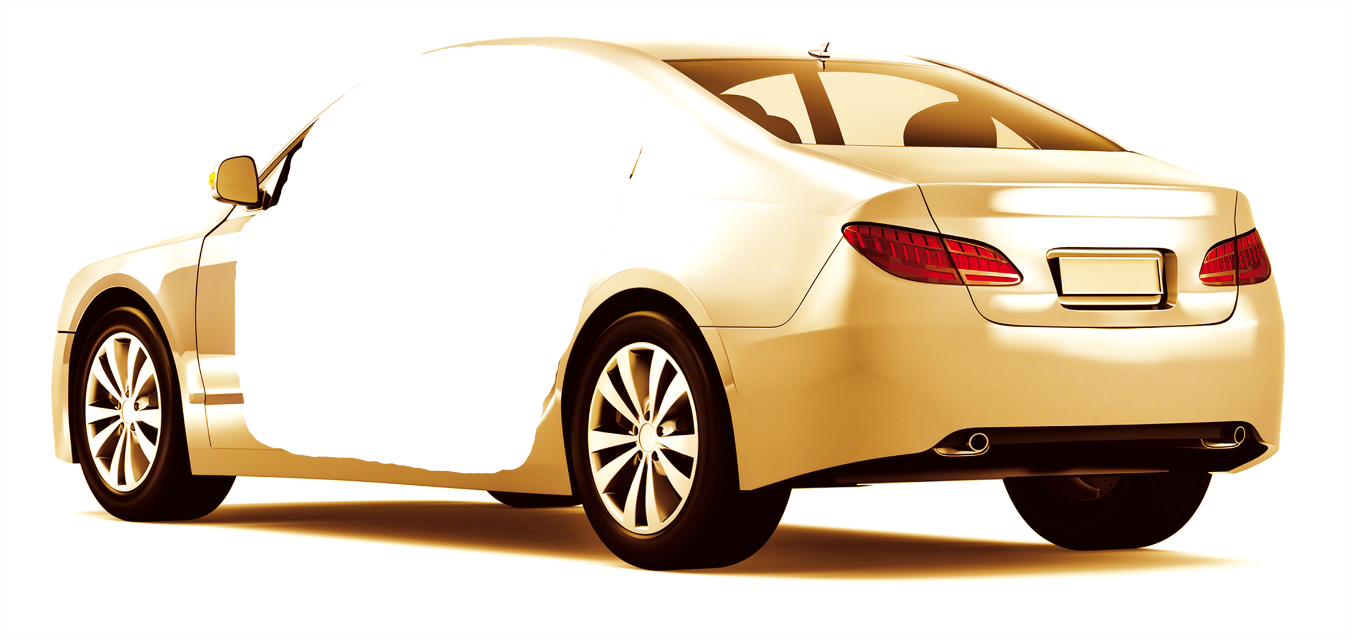 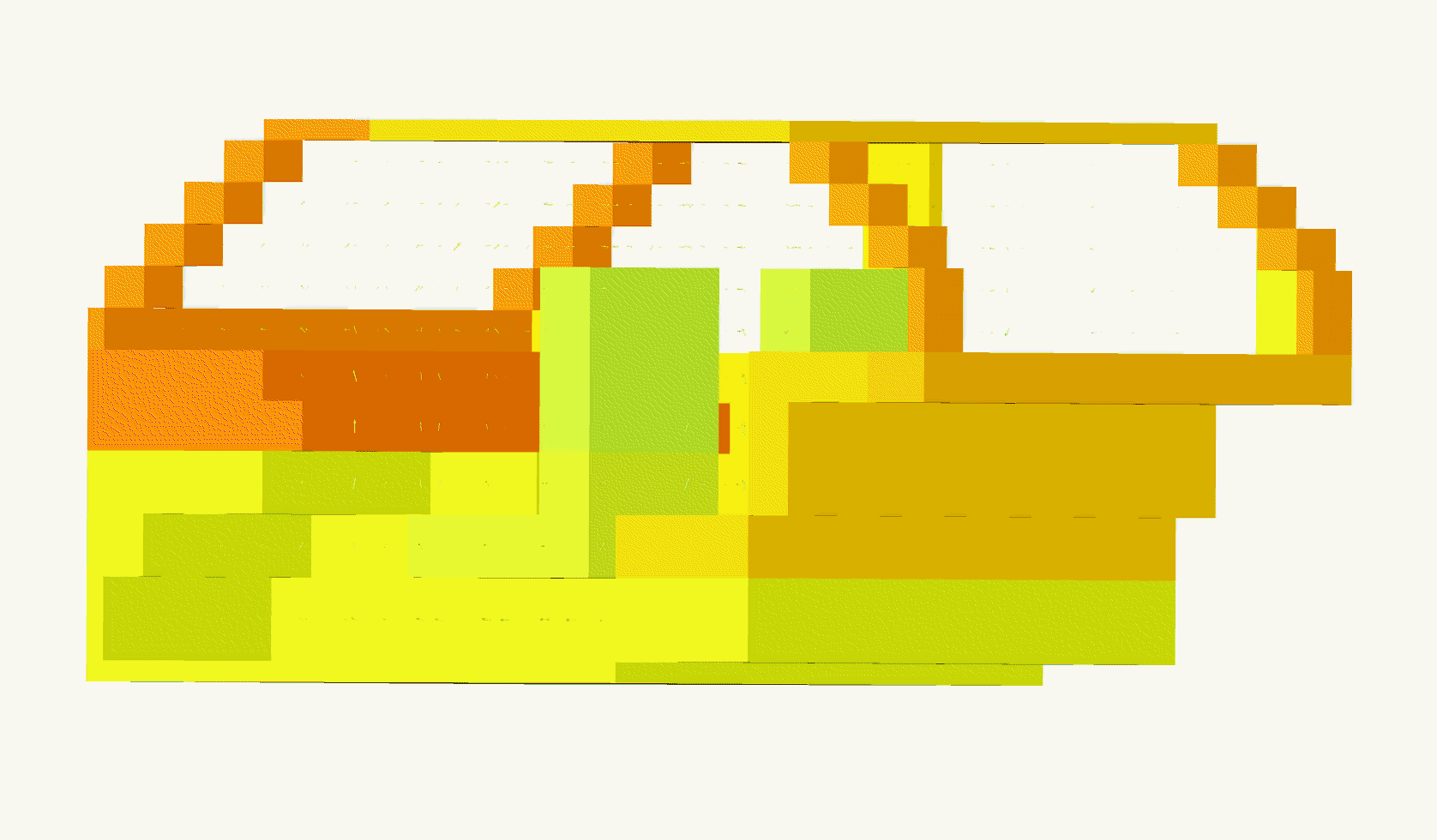 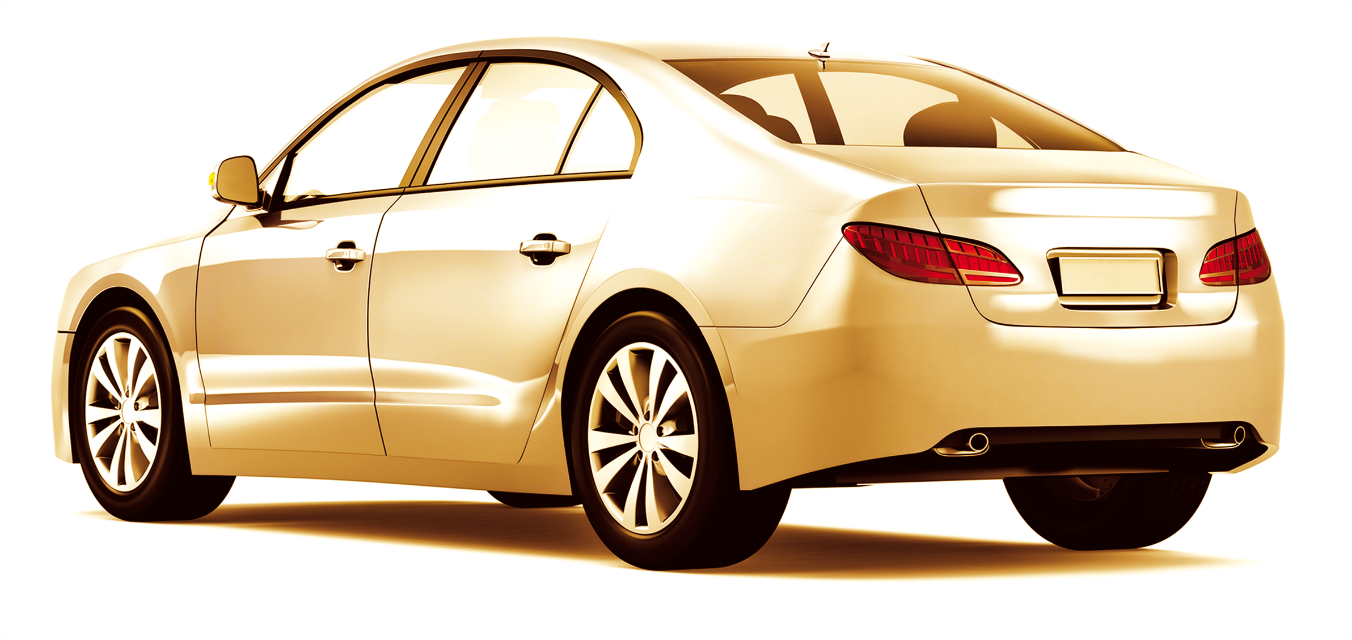 06.06.2018
XRG Unternehmenspräsentation
4
Flugzeugbau
> Zukünftige Klimaanlagen und Kabinenarchitekturen.
> Entwicklung neuer Modellierungs- und Simulationsmethoden, sowie Applikationen zur Simulation, Optimierung und Analyse von komplexen Systemen.

> Unterbeauftragung in Forschungsvorhaben.
FLUGZEUGKABINE
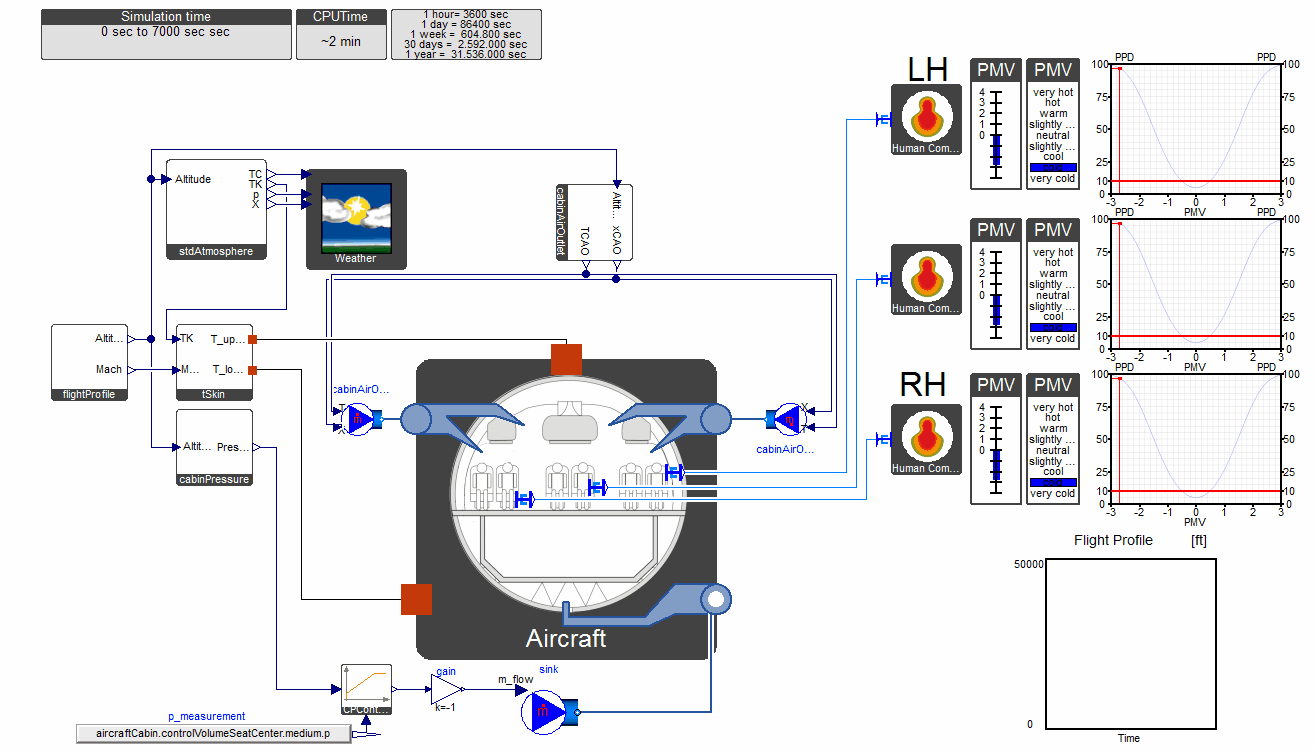 06.06.2018
XRG Unternehmenspräsentation
5
Gebäudetechnik
> Viel Erfahrung in der Modellierung und Simulation von sehr großen Wärme- und Kälteerzeugungssystemen für Bürogebäude und Industriebetriebe.
> Dynamische Entrauchungs-simulationen und Entfluchtungsanalysen. 

> Entwicklung von zukünftigen Heiz- und Kühlsystemen.
ENTRAUCHUNGSSIMULATION
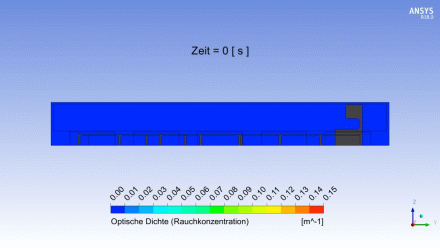 06.06.2018
XRG Unternehmenspräsentation
6
Kraftwerk
> Modellierung und Simulation von dynamischen Last-wechseln und mathematische Optimierung von komplexen Regelungen.
> Kohlekraftwerke, Kombi-Kraftwerke und Solar-kraftwerke.

> Untersuchung von Fehler-fällen und effizienten Regelungskonzepten.
LASTWECHSEL
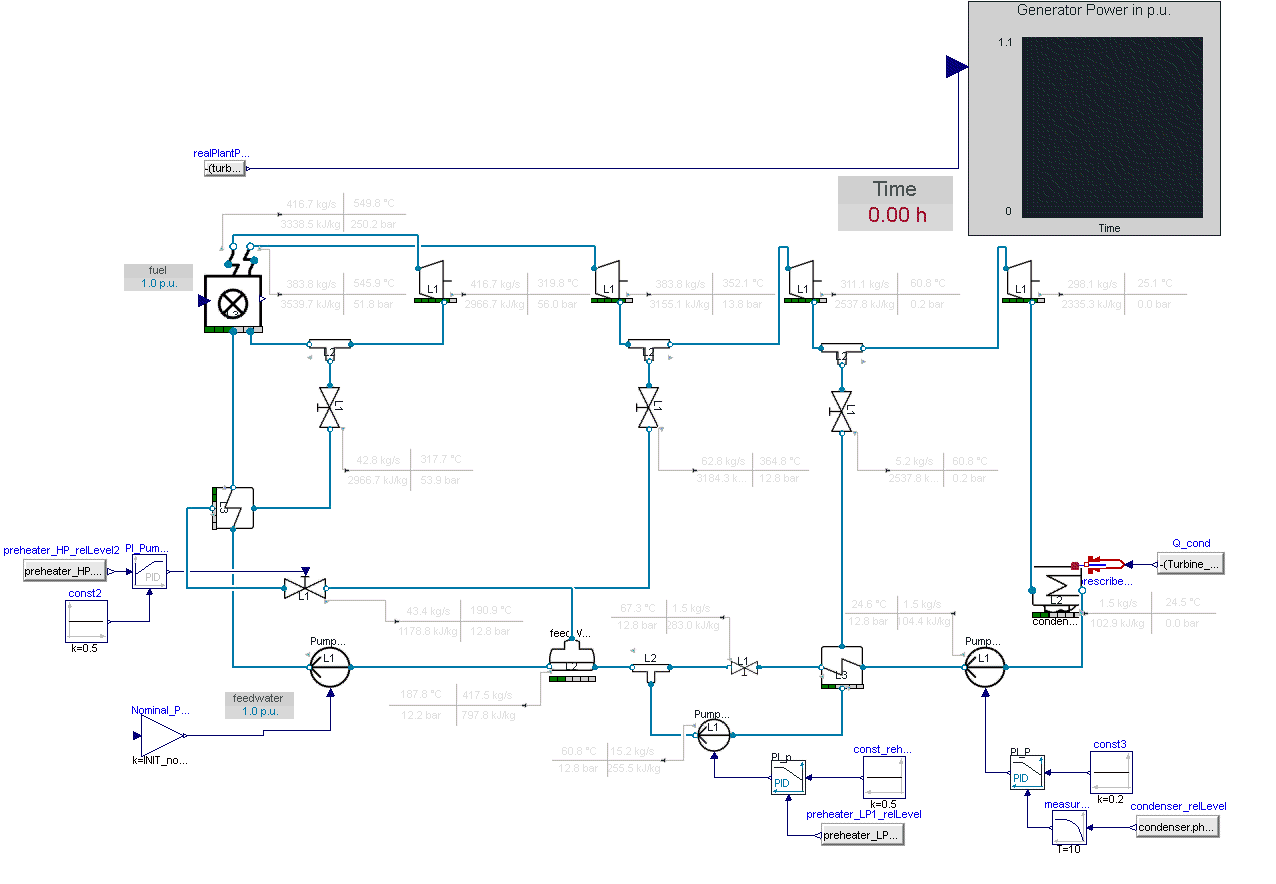 06.06.2018
XRG Unternehmenspräsentation
7
Prozesstechnik
> Intelligente Optimierung von Wärmeübertragernetzwerken durch Verwendung von SyntHEXTM.
Genetische Optimierungs-algorithmen erzeugen effiziente und robuste Netzwerke.

> Bis zu 25% geringere Betriebs- und Investitions-kosten im Vergleich zu konventionellen Optimierungsverfahren*.
WÄRMEINTEGRATION
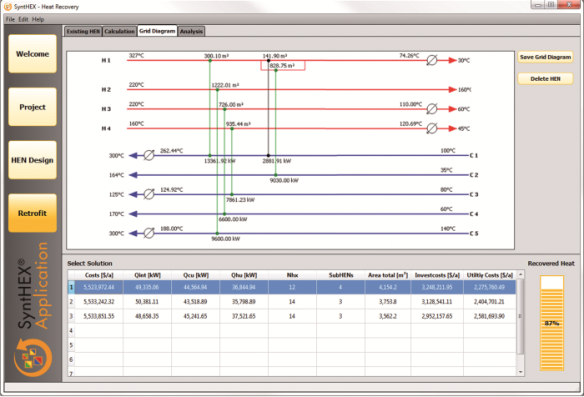 * Pinch-Methode
06.06.2018
XRG Unternehmenspräsentation
8
Produkte
PROFIL
LEISTUNGEN
PRODUKTE
> XRGLibraries
ClaRa+
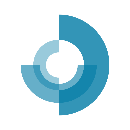 Thermischer Komfort in klimatisierten Räumen
Dynamische Kraftwerke
Library
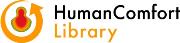 Druckverluste und Wärmeübergange
Heiz- und Klimatechnik
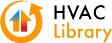 Flüssigkeitskreisläufe zum Heizen und Kühlen
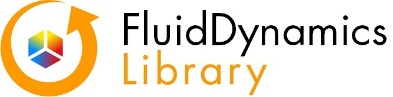 Strömungssimulation
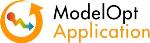 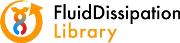 > XRGApplications
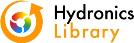 Excel Interface für FMU und Dymola
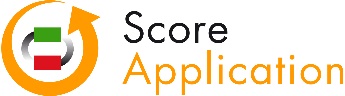 Optimierung von Wär-meübertragernetzwerken
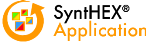 Modelloptimierung und –kalibrierung
06.06.2018
XRG Unternehmenspräsentation
9
Klimatisierung
> Die HumanComfortTM Library bildet das thermisch transiente Verhalten von Gebäuden, Fahrzeugen, Schiffen und Flugzeugen ab. Gleichzeitig kann der thermische Komfort bewertet werden.
> Die Bibliothek bietet einen modularen Aufbau aller Wärme- und Stofftransport-vorgänge (inkl. Kondensation und CO2-Bilanz). Kompatibel mit Modelica.Fluid.
HEIZFALL
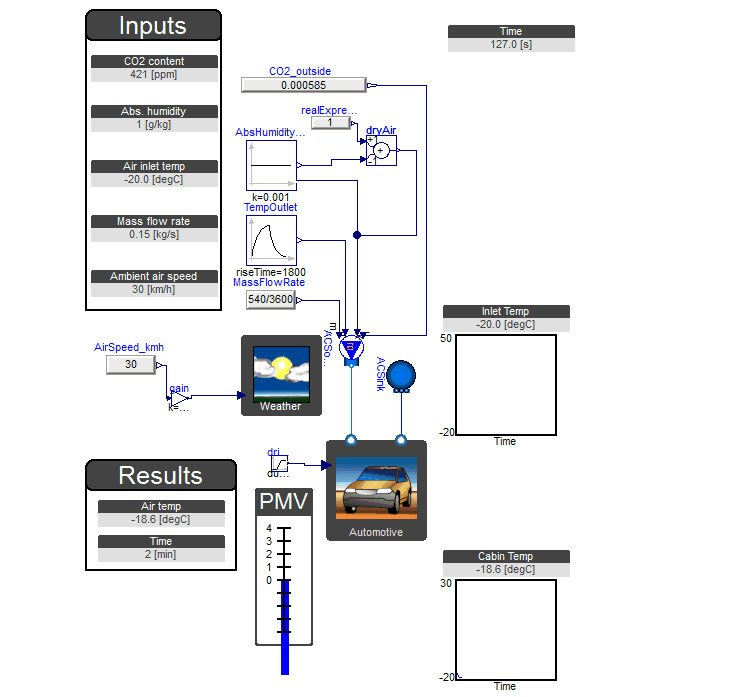 06.06.2018
XRG Unternehmenspräsentation
10
Strömungssimulation
> Mit der FluidDynamics Library können Sie CFD-Simulationen in Modelica durchführen und über definierte Schnittstellen mit Ihren 1D-Modelica-Modellen direkt verbinden. Die Strömungssimulation basiert dabei vollständig auf Modelica als Modellierungs-sprache.
> Gittergenerierung und Auswertung (siehe links) erfolgt mit XRG Score.
BÜRORAUM
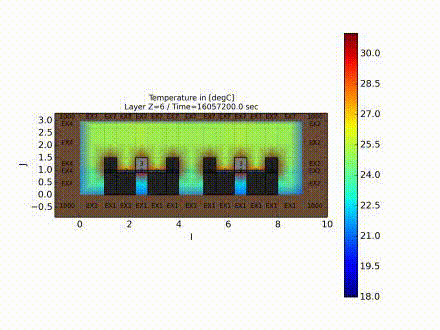 06.06.2018
XRG Unternehmenspräsentation
11
Flüssigkeitskreisläufe
> Die HydronicsTM Library ermöglicht die Modellierung von großen Flüssigkeits-kreisläufen.
> Detaillierte Druckverlust- und Wärmeübergangsberech-nungen für viele Komponenten. 

> Kompatibel mit Modelica.Fluid und der AirConditioning Library (letztere unter Verwendung einer Addon-Library).
KÜHLKREISLAUF
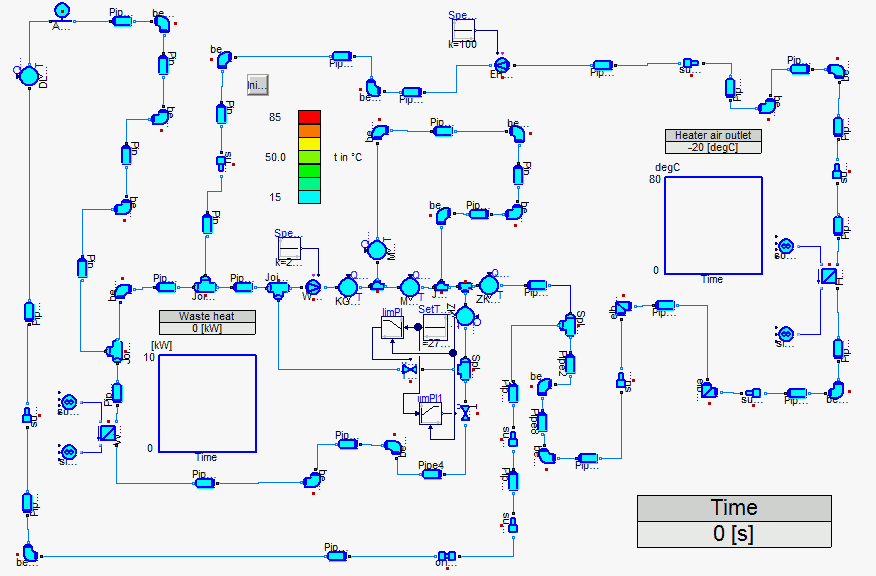 06.06.2018
XRG Unternehmenspräsentation
12
Heiz- und Klimatechnik
> Die HVACLib Bibliothek ermöglicht die schnellsten Ganzjahressimulationen.
> Ermöglichung von systematischen Parameter-optimierungen (z.B. unter Verwendung von XRG’s ModelOpt Software). 

> Lizenz schließt HumanComfort Library für kombinierte Gebäude-simulationen ein (siehe Animation).
GEBÄUDE MIT HEIZUNG
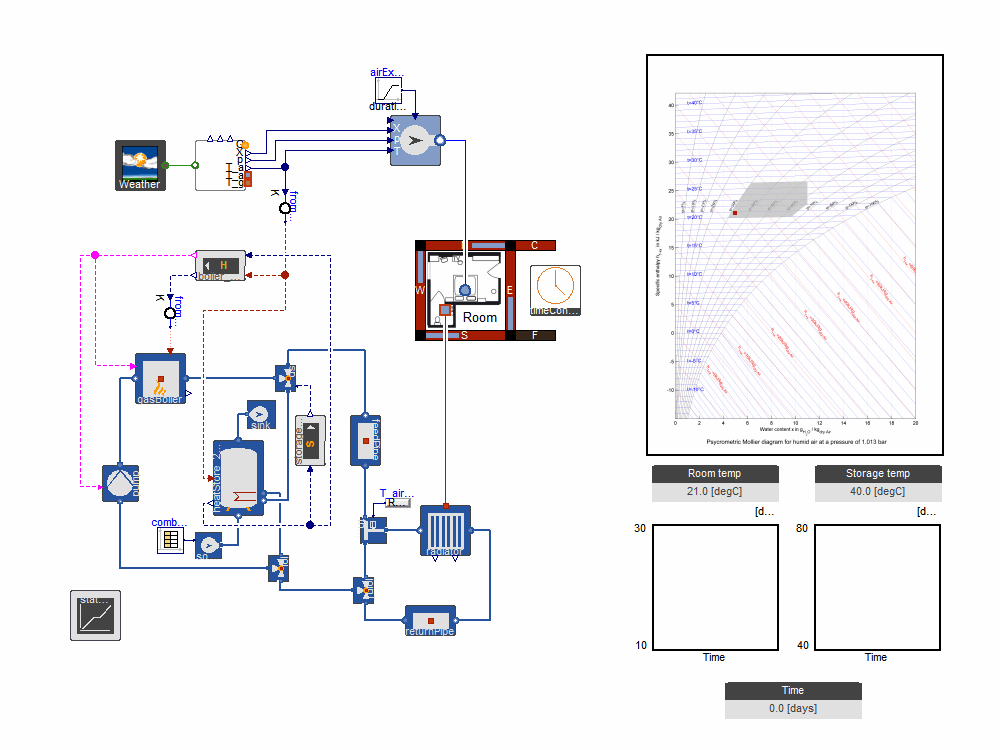 06.06.2018
XRG Unternehmenspräsentation
13
Druckabfall und Wärmeübertragung
ROHRLEITUNG
Das Ziel der FluidDissipation Library ist es eine breite Vielfalt an Druckverlust- und Wärmeübergangs-beziehungen bereitzustellen.
 
> Diese werden in vielen thermohydraulischen Modelica-Bibliotheken benötigt.

> Kostenfrei als Download erhältlich hier.
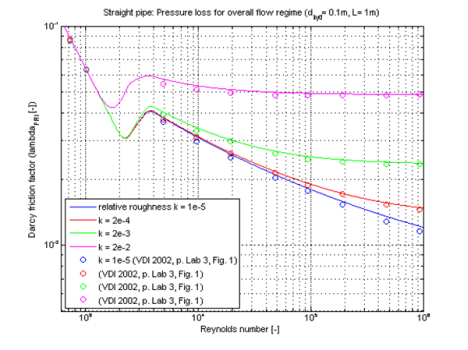 06.06.2018
XRG Unternehmenspräsentation
14
Simulation mit Excel
Die XRGApplication Score füllt Excel-Arbeitsmappen mit Simulationsergebnissen von FMU‘s und Dymola
Score kann die Ergebnisse beim Einlesen filtern und interpolieren
Score konvertiert Parameter-Tabellen in Dymola Skripte und kann diese direkt starten, ausführen und die Ergebnisse einlesen
Easy-Export: Einfacher Austausch von Excel-Arbeitsmappen
EXCEL-INTERFACE
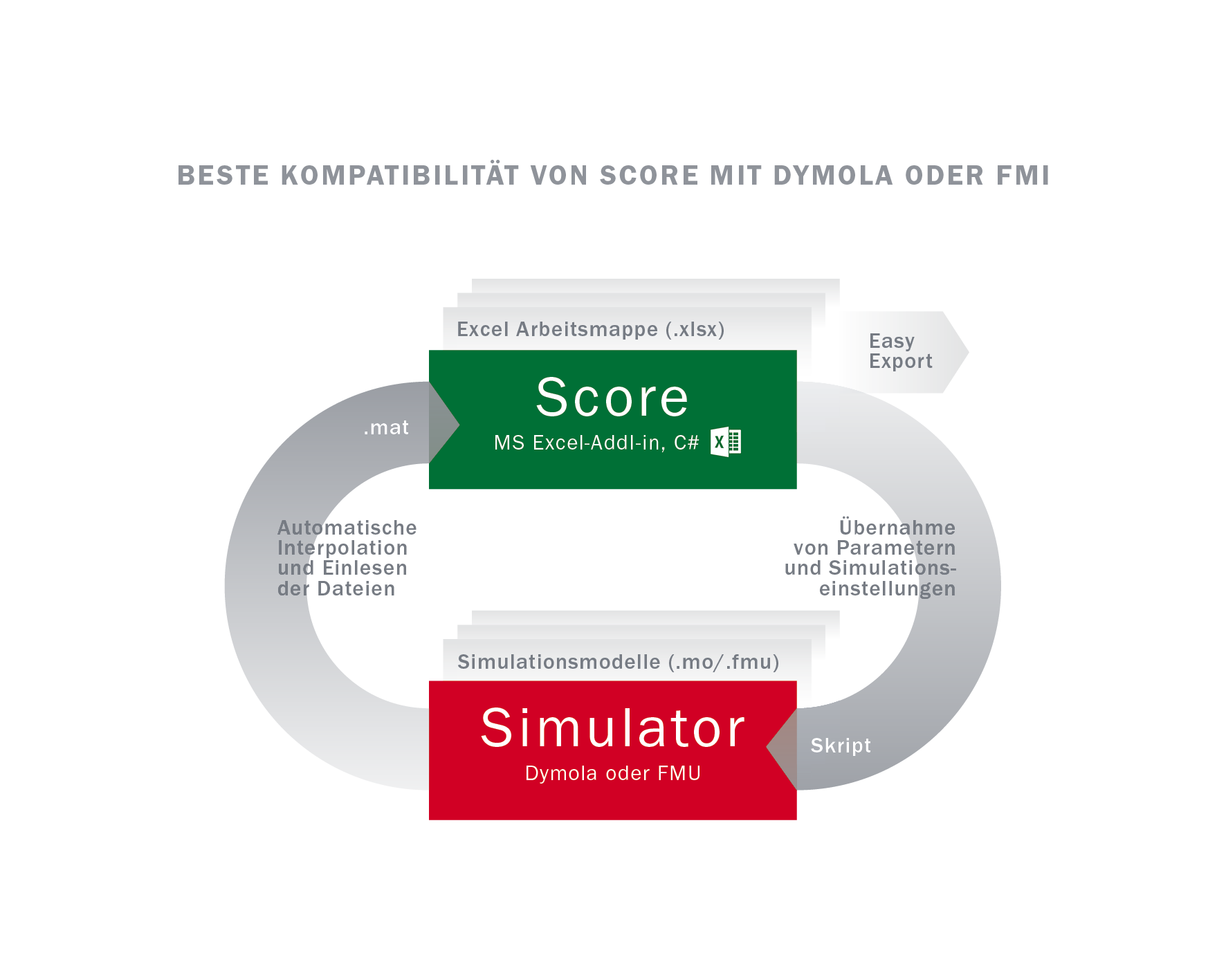 06.06.2018
XRG Unternehmenspräsentation
15
Systemoptimierung
> Die XRGApplication ModelOpt bietet eine systematische Optimierung oder Anpassung von Modelica Modellen unter Verwendung einer beliebigen Zielfunktion. ModelOpt führt den Anwender durch jeden Schritt  und zeigt kontinuierlich den Fortschritt.
> Beliebige reellwertige Zielfunktionen können mit globalen oder lokalen Algorithmen optimiert werden.
OPTIMIERUNG
Normalisierter Komfort
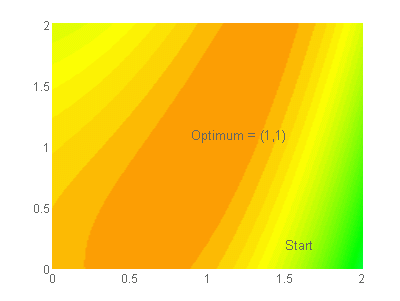 Normalisierter Wirkungsgrad
06.06.2018
XRG Unternehmenspräsentation
16
KONTAKT
Sie haben Fragen? Wir sind gerne für Sie da:

XRG Simulation GmbH
Harburger Schlossstraße 6-12
21079 Hamburg

040 - 766 29 26 30
 www.xrg-simulation.de
info@xrg-simulation.de

 Wir freuen uns auf Ihren Anruf!
06.06.2018
XRG Unternehmenspräsentation
17